Welcome to the NJDOE
 Electronic Violence, Vandalism and Substance Abuse 
Incident Reporting System (EVVRS) 
2011-12 ONLINE TRAINING MODULE
This multimedia module follows the same steps outlined in the EVVRS Training Manual.
TO ENABLE THE TRAINING MODULE AUDIO AND HYPERLINKS, 
YOU MUST ENTER THE “SLIDE SHOW” VIEW FROM THE TOOL BAR.
DATA ENTRY PROCEDURES

To advance to a specific topic, click on the corresponding hyperlink:

Part 1:   Violence (including HIB), Vandalism and Substance Abuse (VV-SA) Incidents

Part 2:   Suspension of Students with Disabilities for Other Reasons

Part 3:   Editing Incident Reports

Part 4:   Deleting Incident Reports

Part 5:   Report Period 1 Official Submission
PLEASE TURN ON YOUR VOLUME TO HEAR THE TRAINING MODULE AFTER SLIDE ONE!
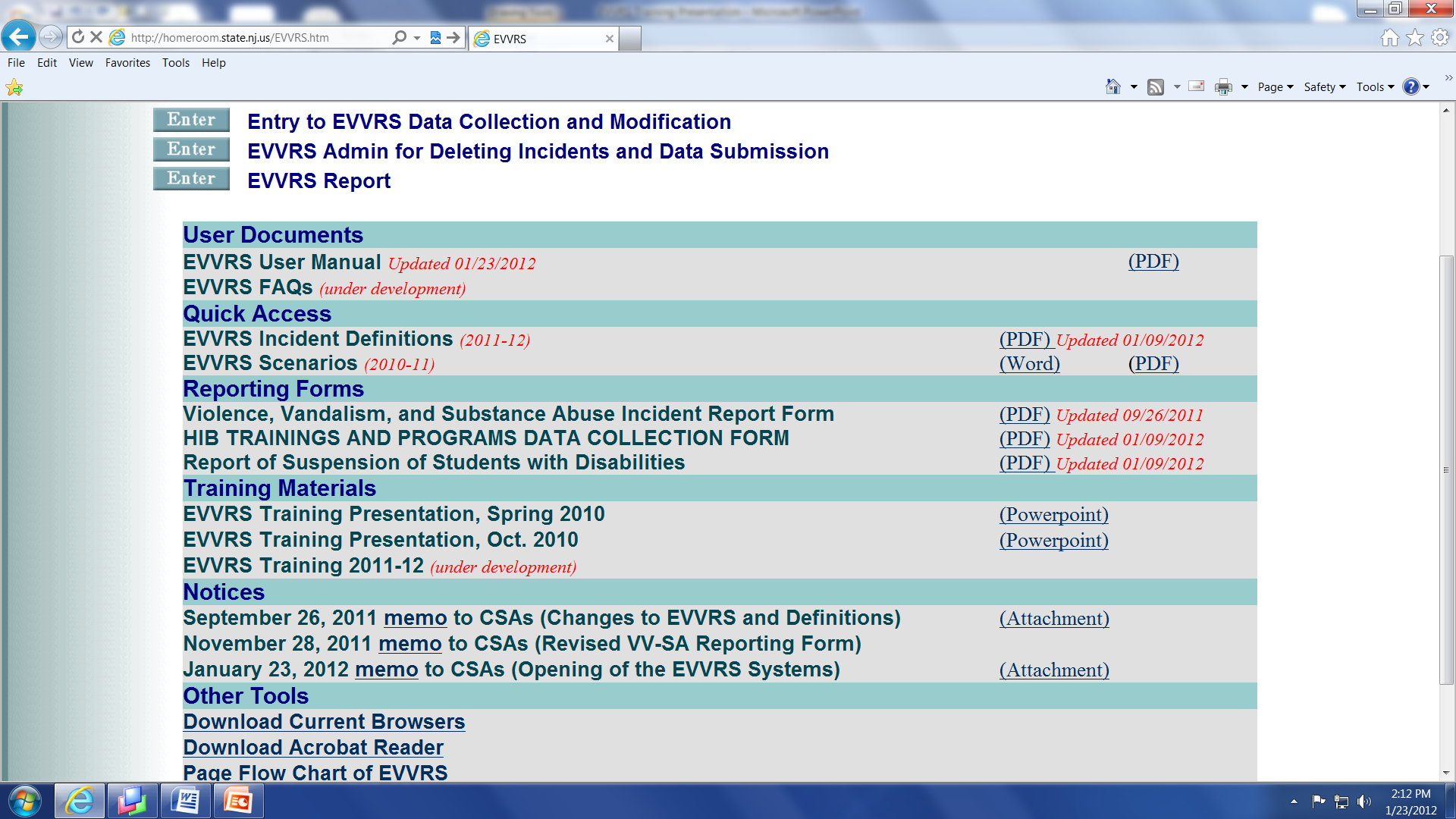 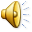 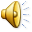 For login issues, please contact your district’s Web User Administrator.  Each district’s Web User Administrator (usually the Business Administrator) establishes school and district-level user accounts for administrative and support staff that need access to the EVVRS.
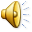 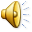 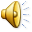 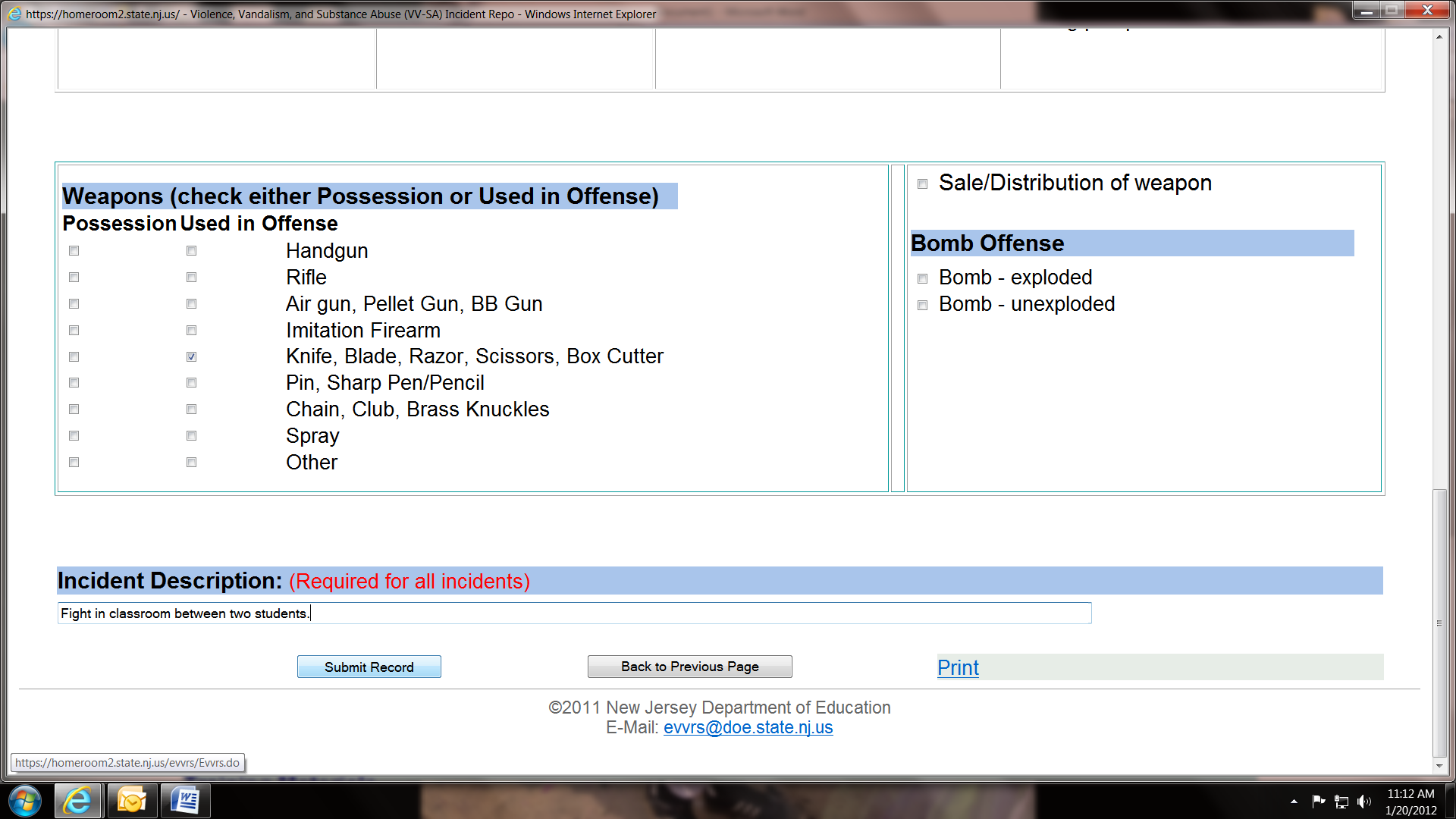 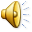 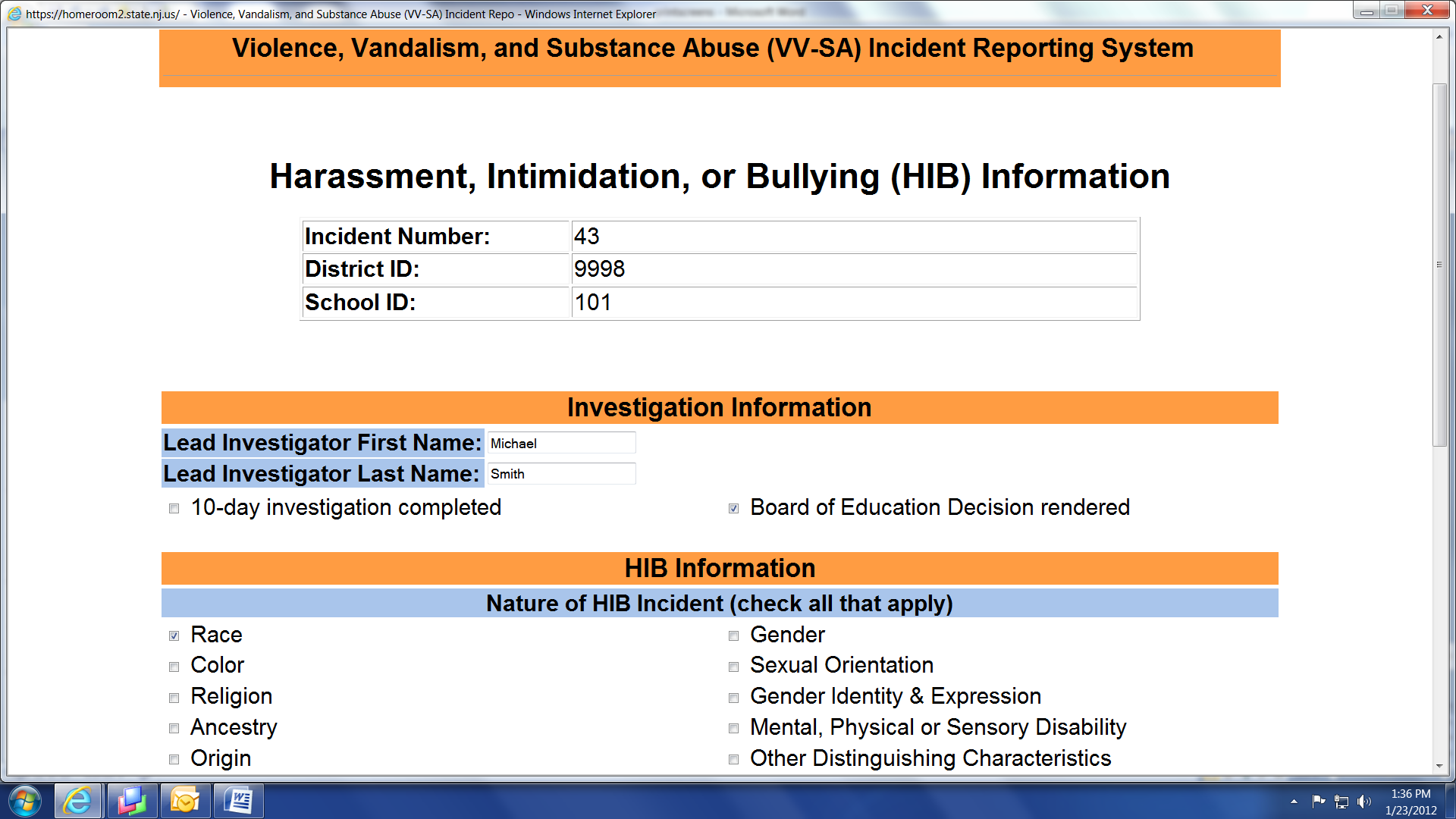 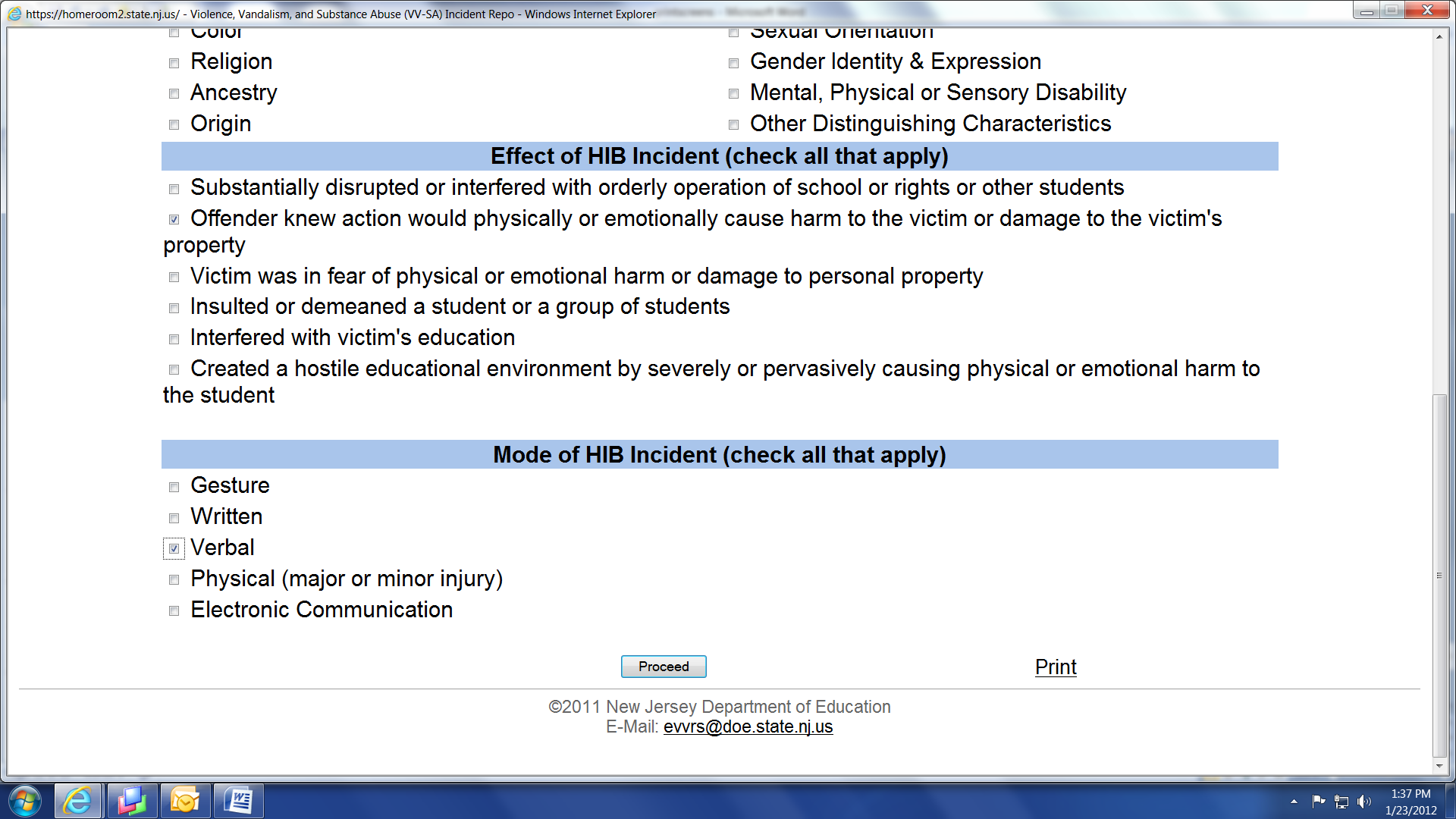 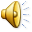 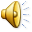 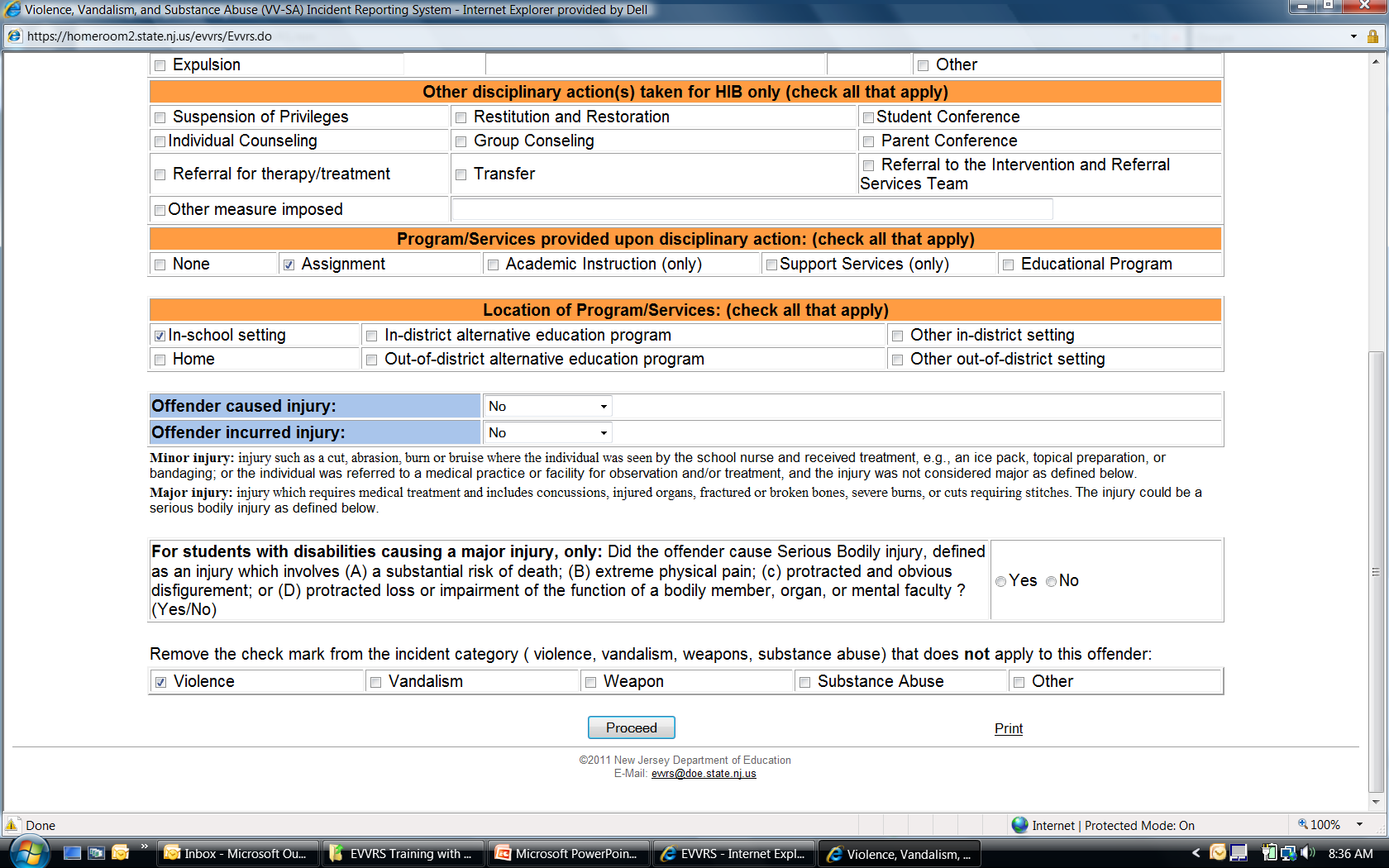 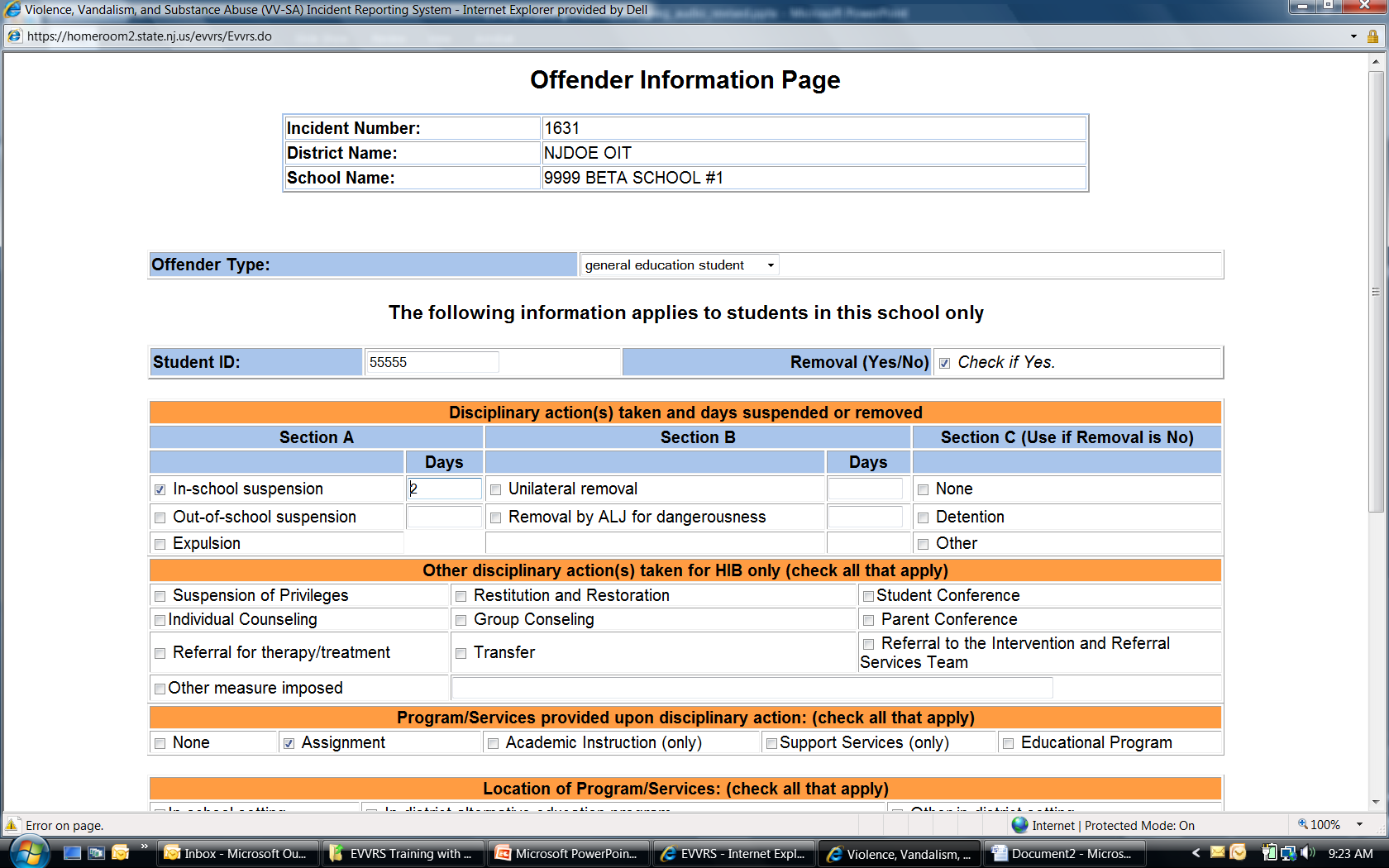 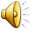 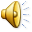 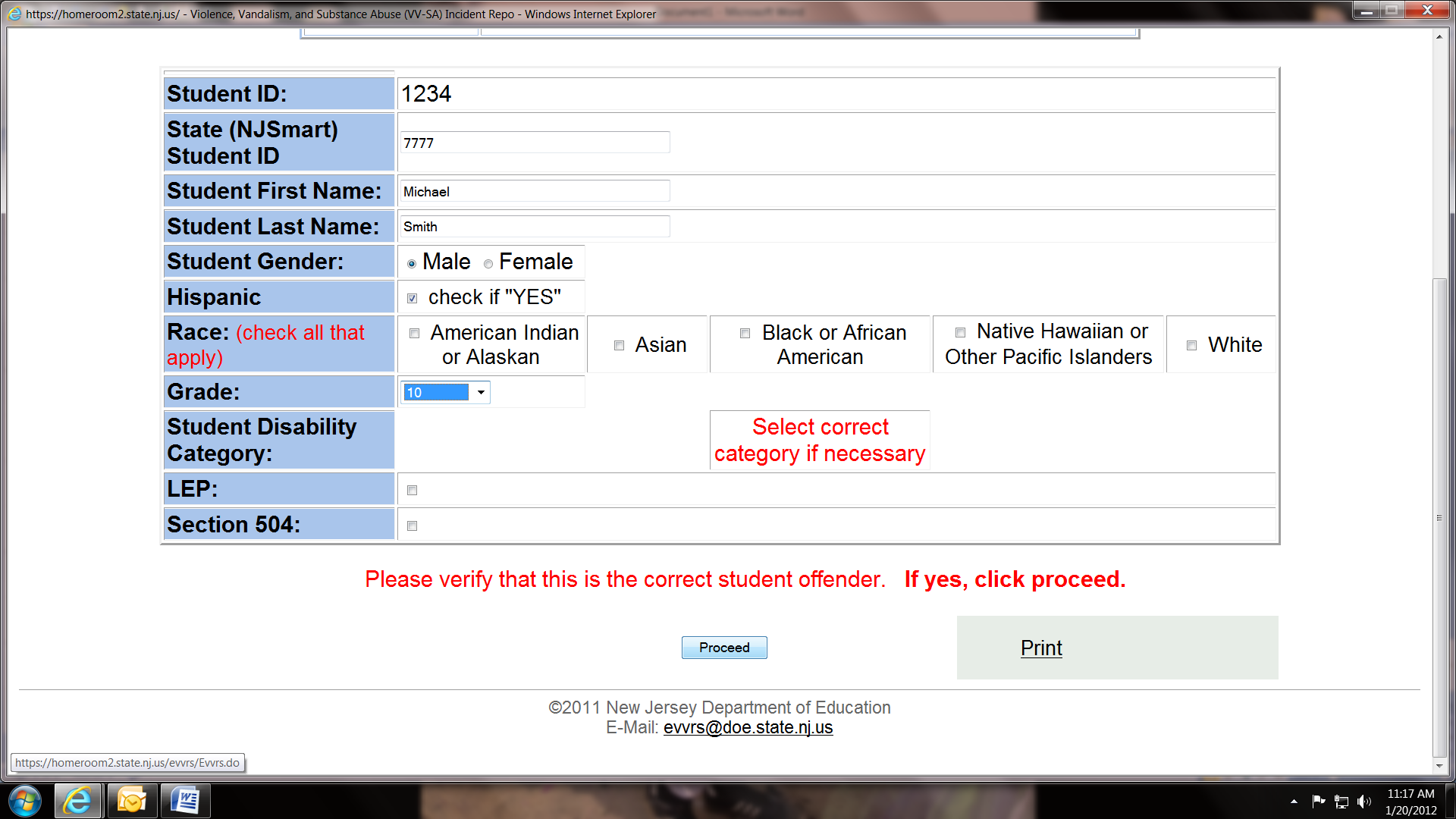 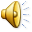 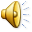 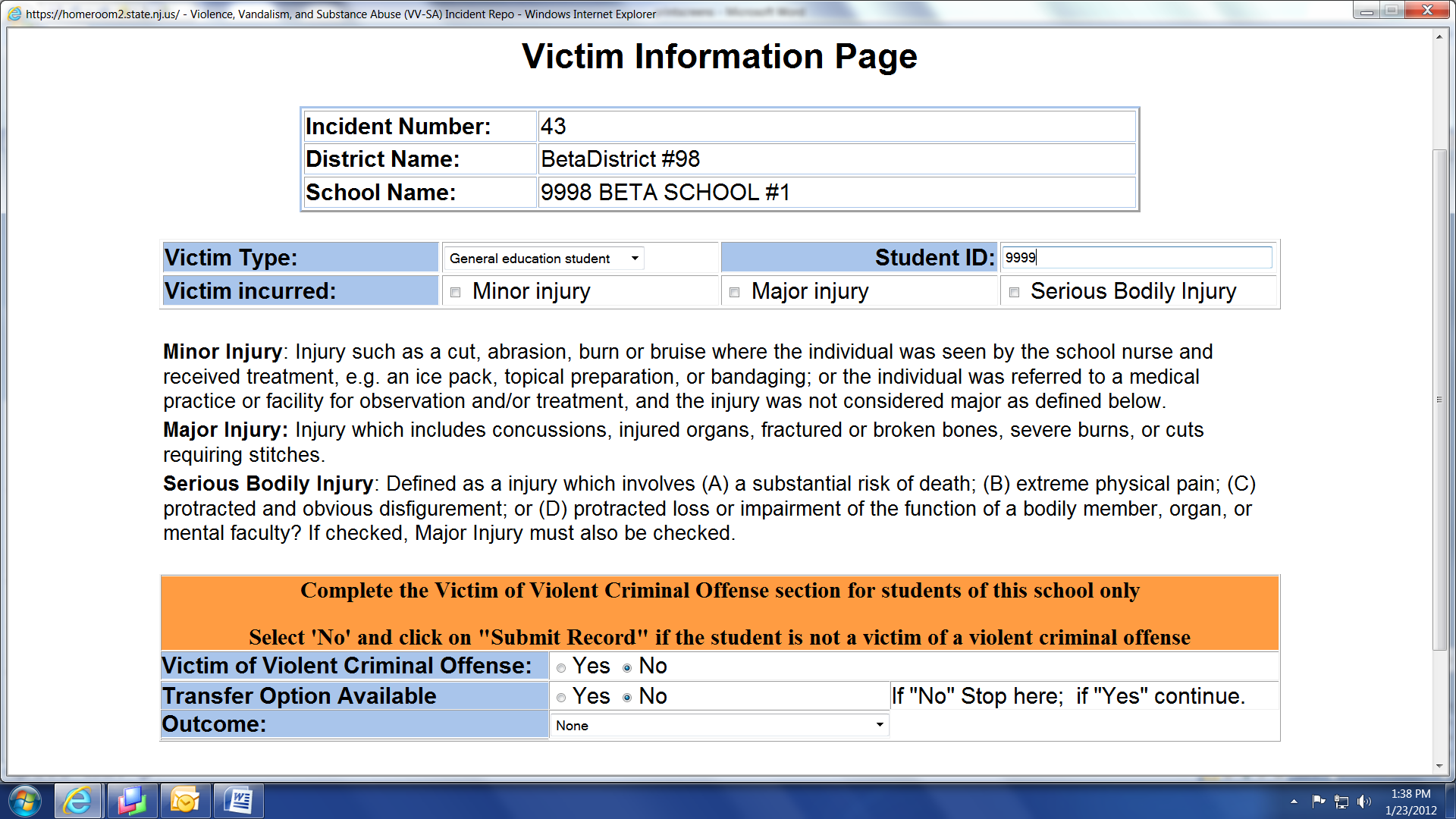 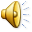 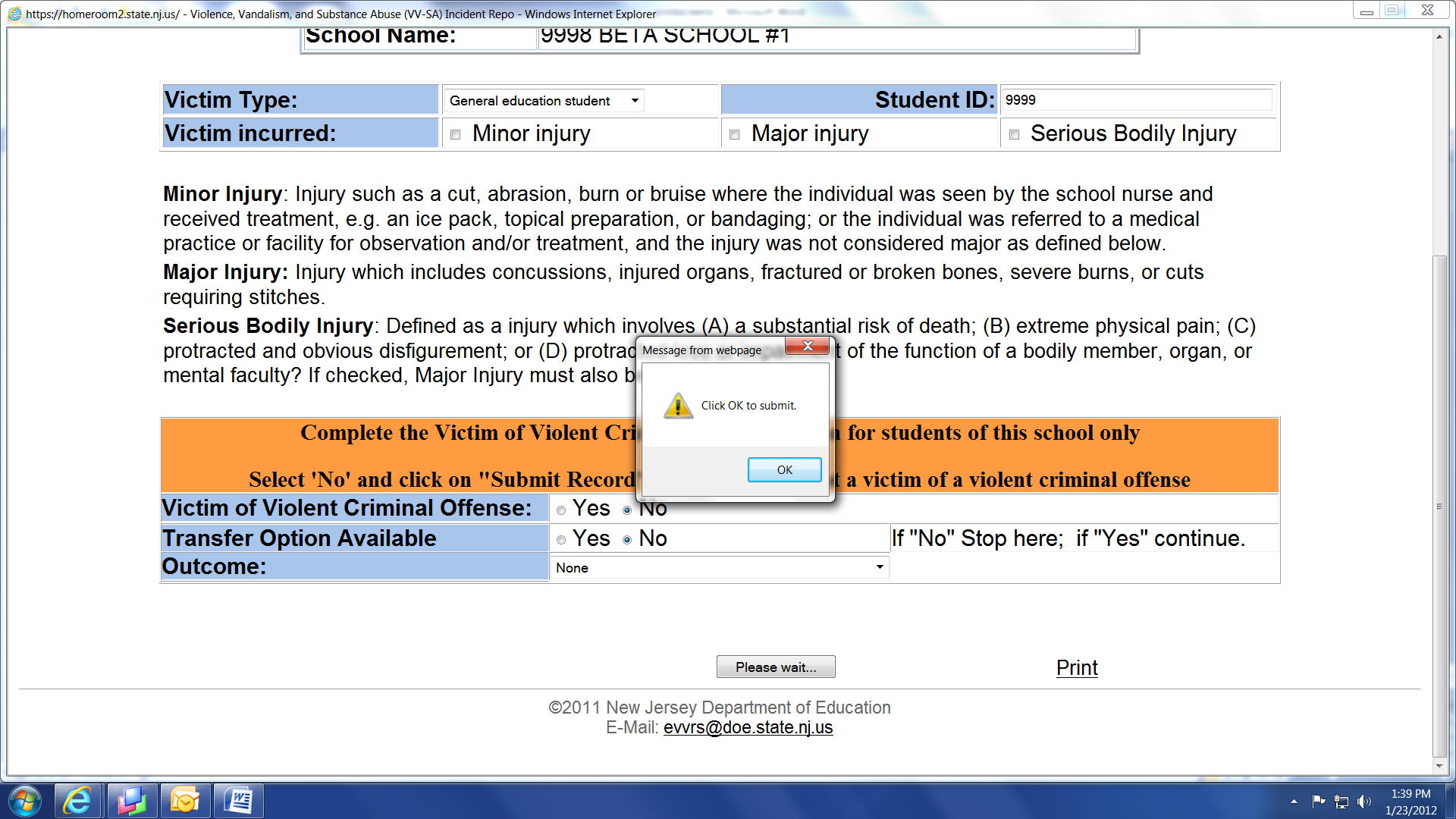 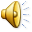 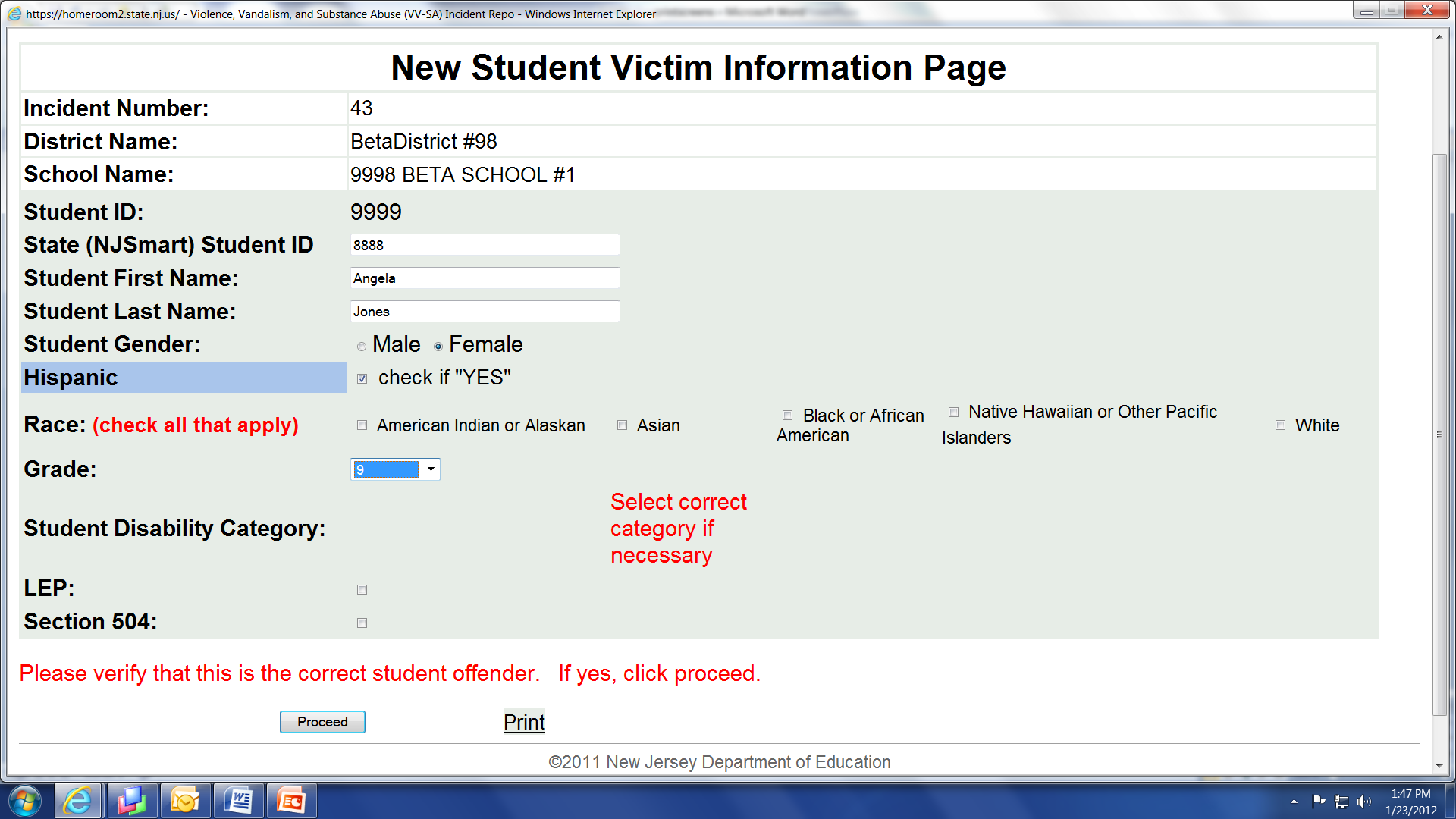 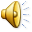 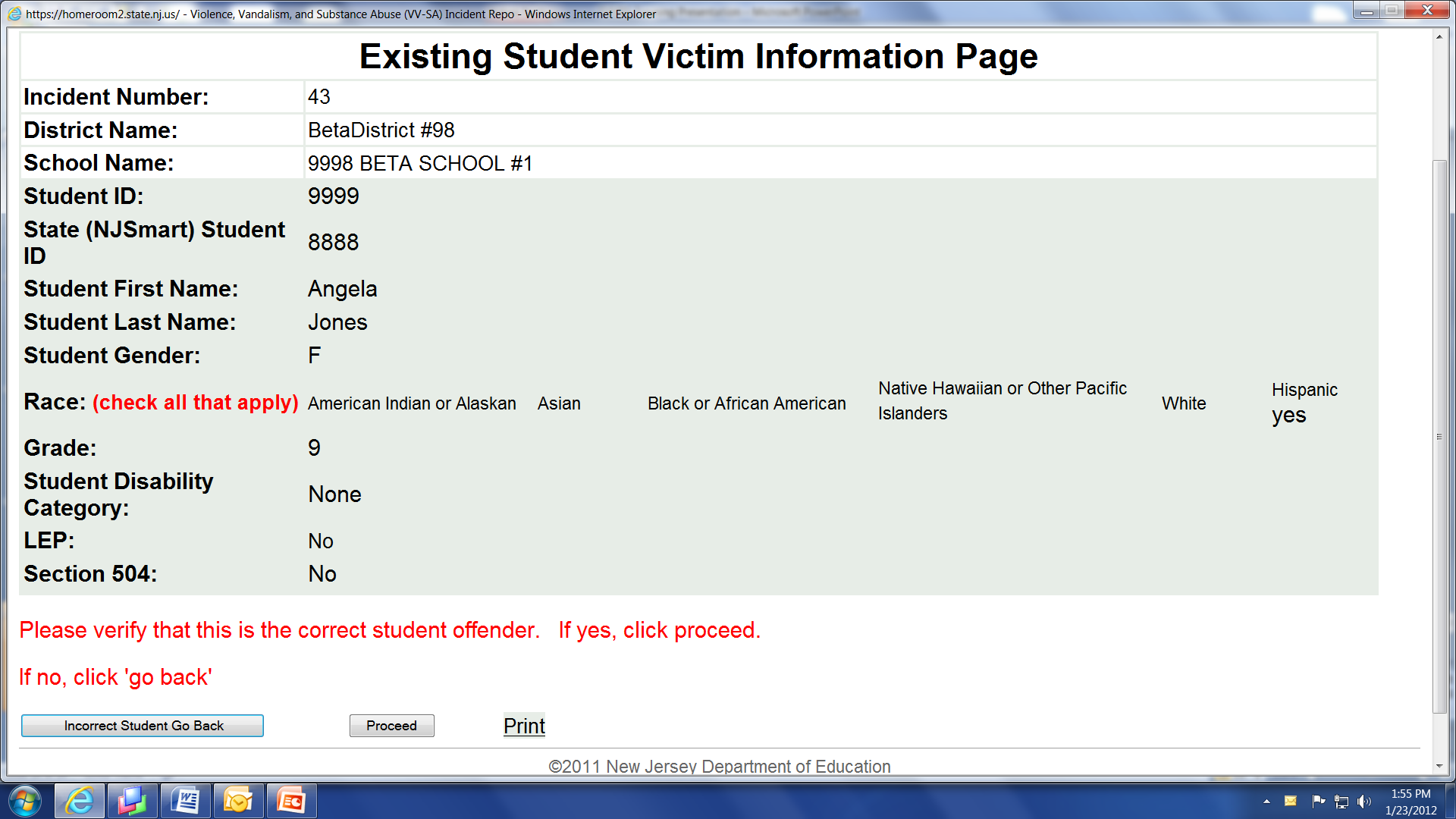 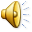 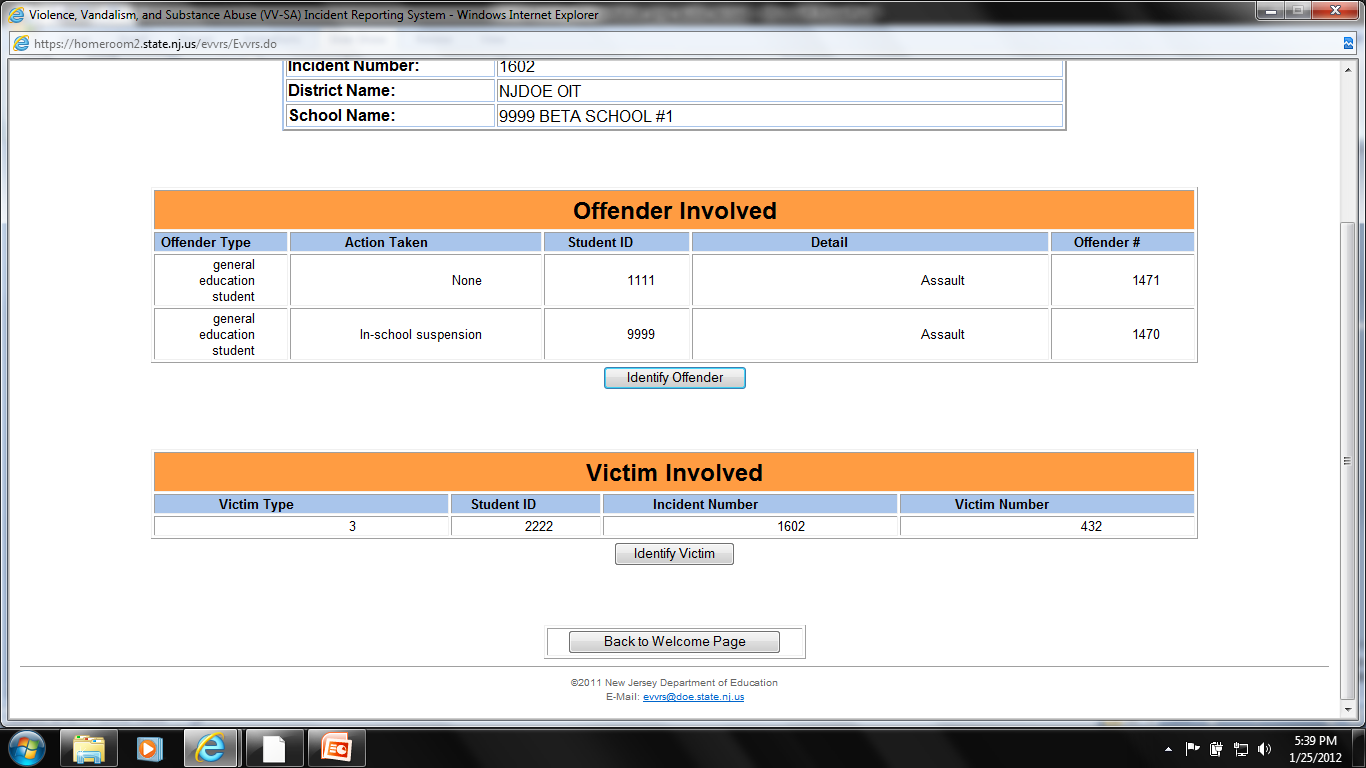 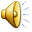 Reporting Suspensions of Students with Disabilities for Other Reasons
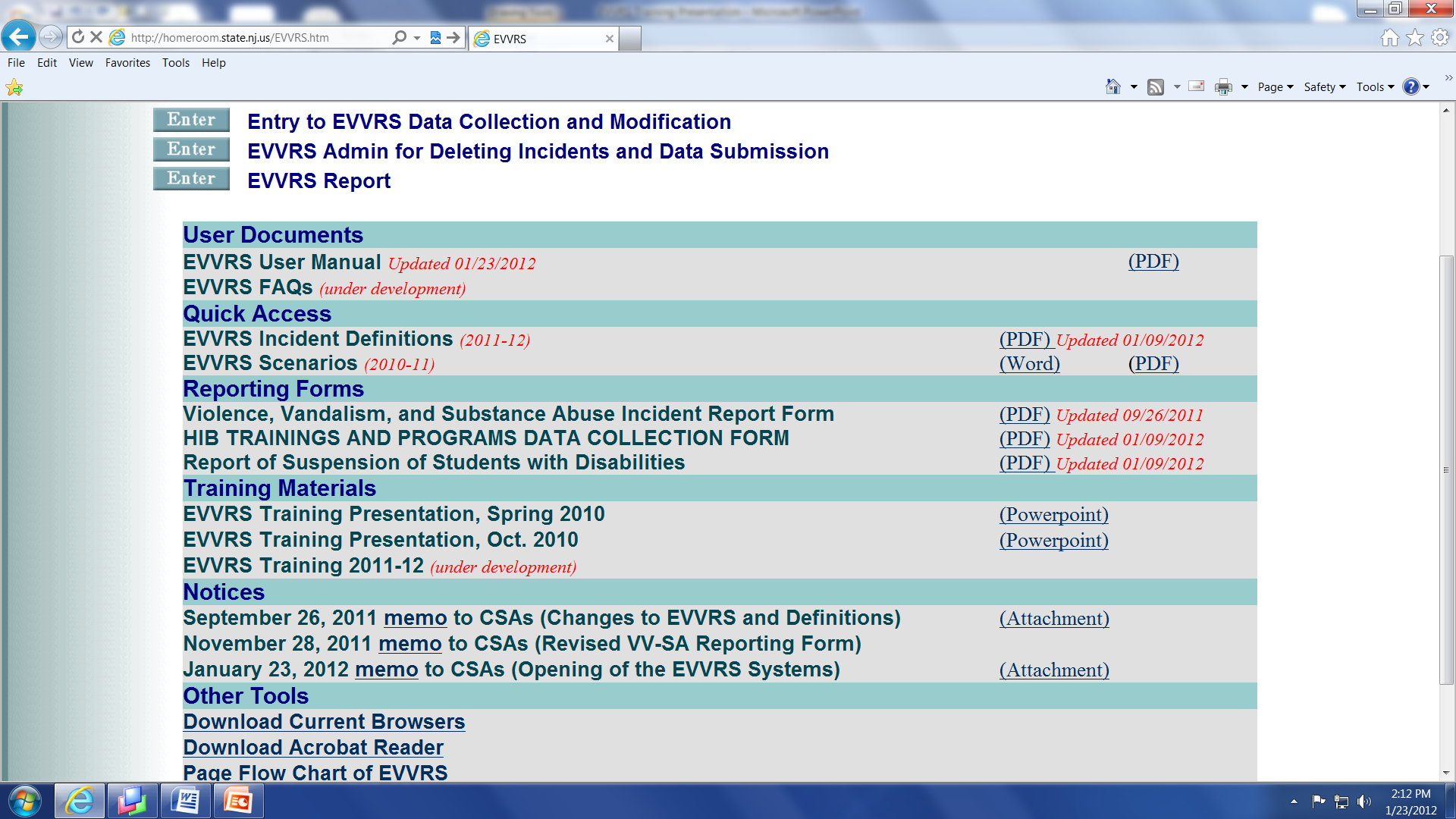 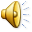 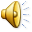 For login issues, please contact your district’s Web User Administrator.  Each district’s Web User Administrator (usually the Business Administrator) establishes school and district-level user accounts for administrative and support staff that need access to the EVVRS.
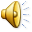 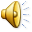 Suspension of Students with Disabilities for Other Reasons Incident
 Information Data Entry Procedure
For each suspension of ½ day duration or longer
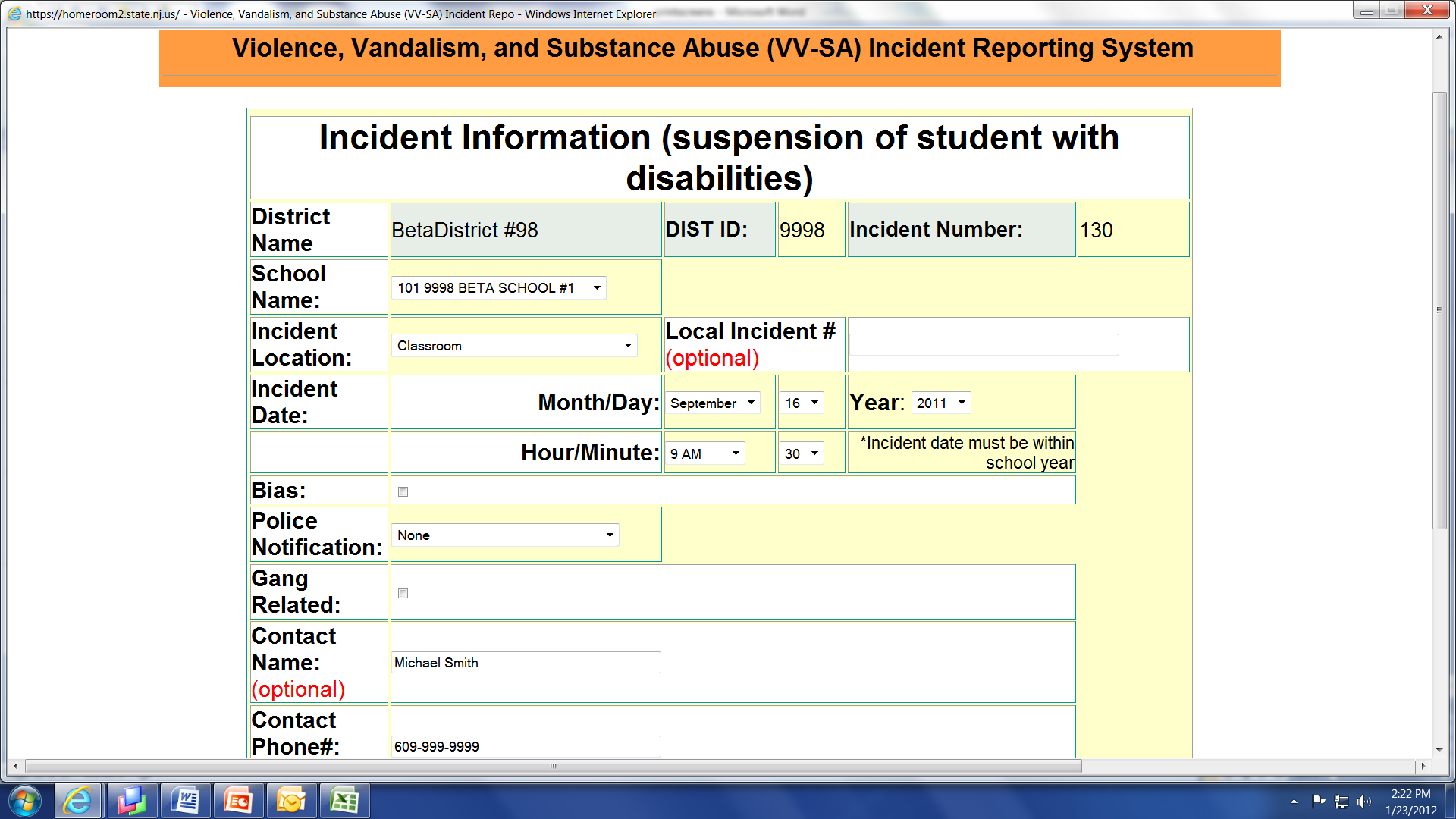 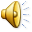 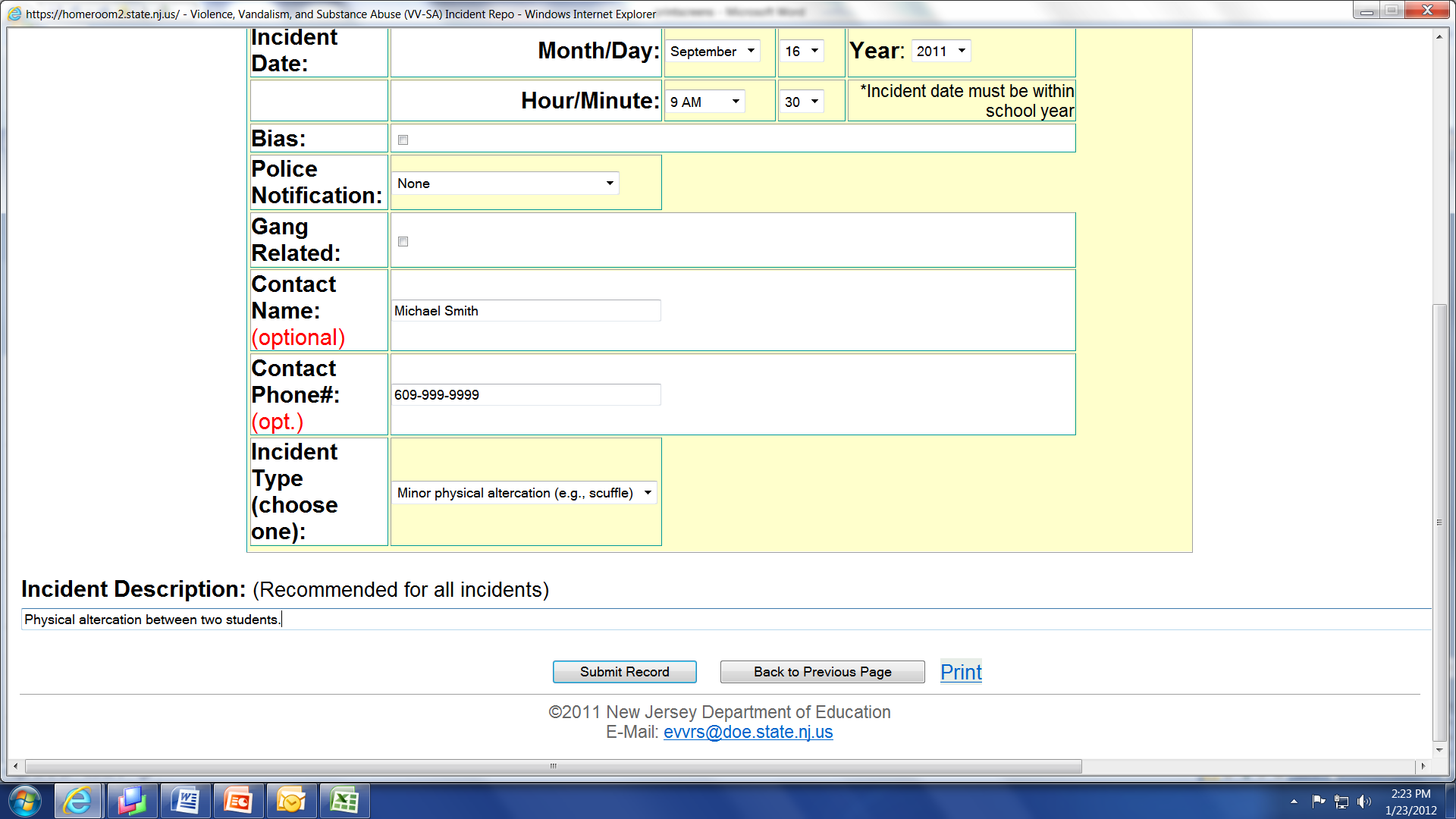 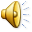 From here, follow the same steps for entering Offender and Victim Information that were described in the previous VV-SA section of this training module.
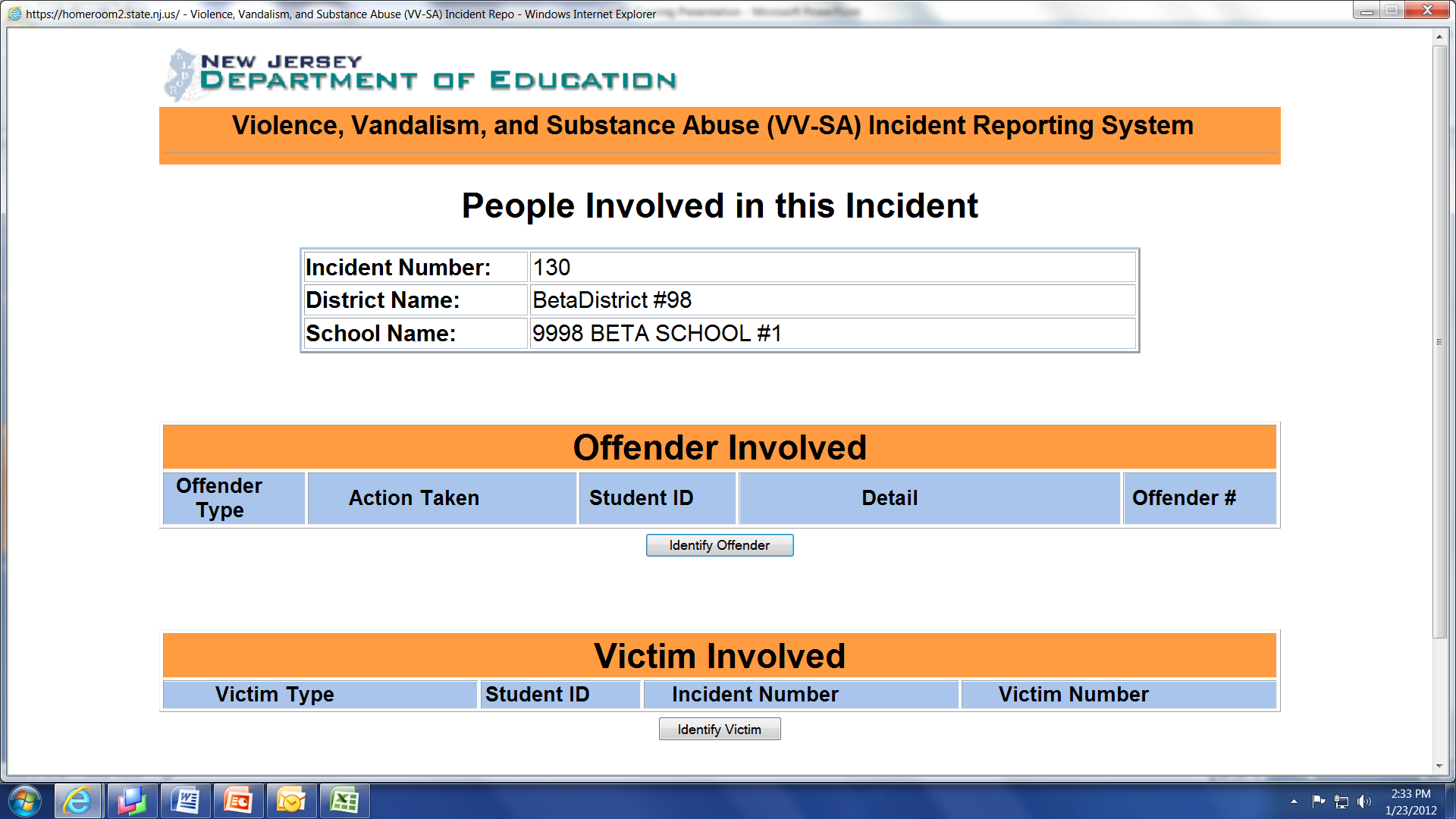 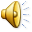 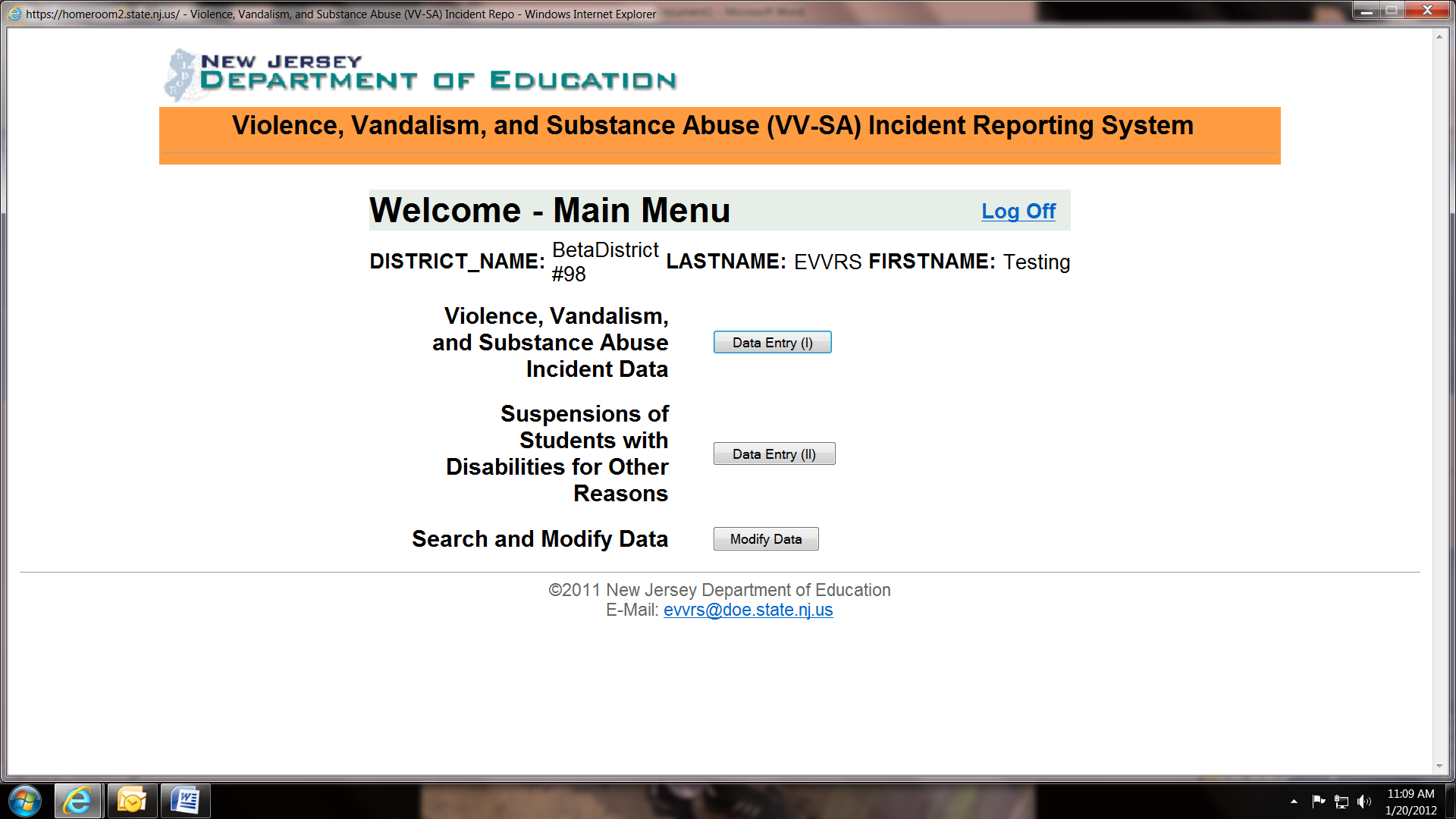 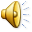 Editing Incident Reports
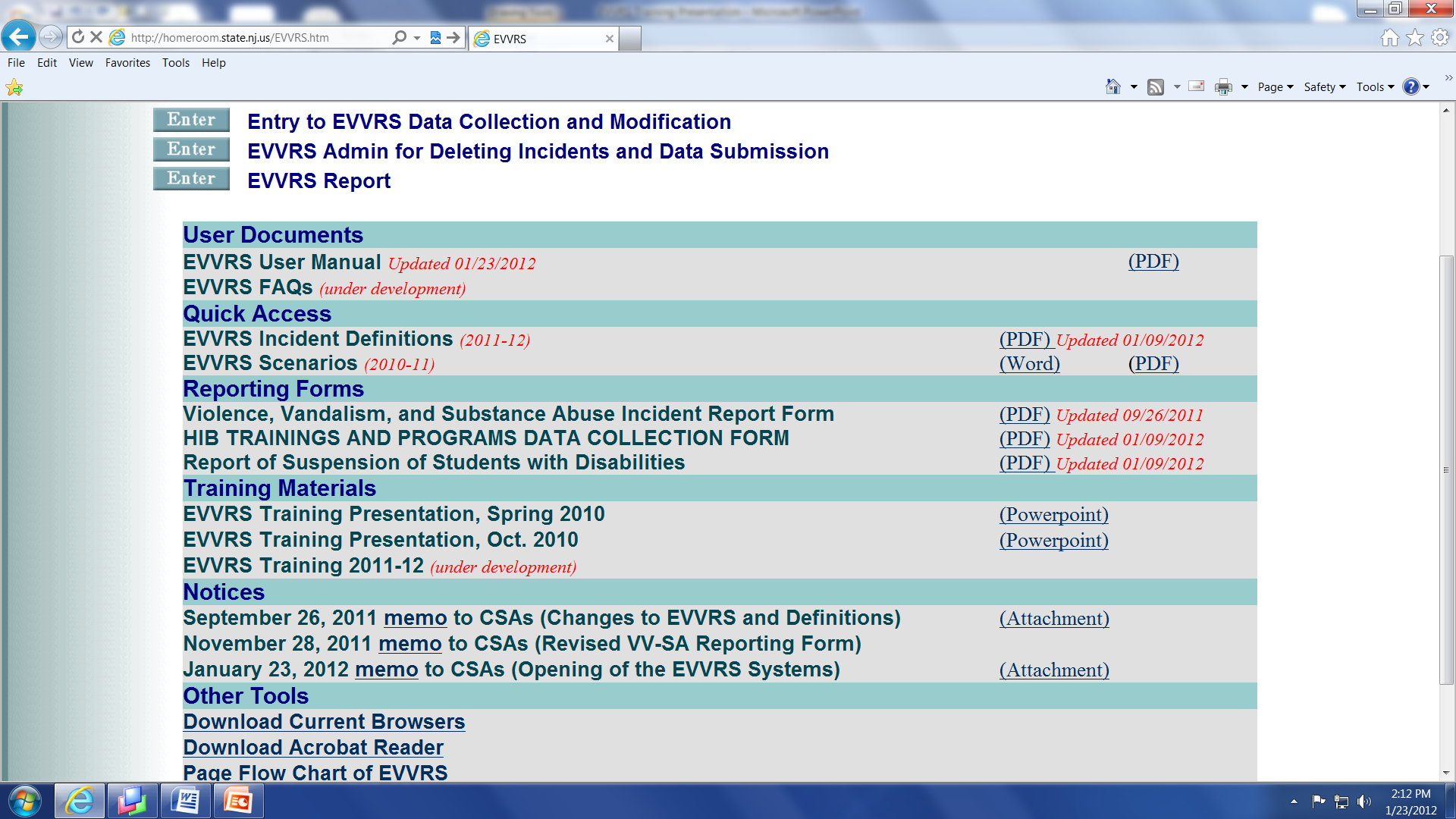 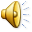 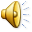 For login issues, please contact your district’s Web User Administrator.  Each district’s Web User Administrator (usually the Business Administrator) establishes school and district-level user accounts for administrative and support staff that need access to the EVVRS.
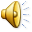 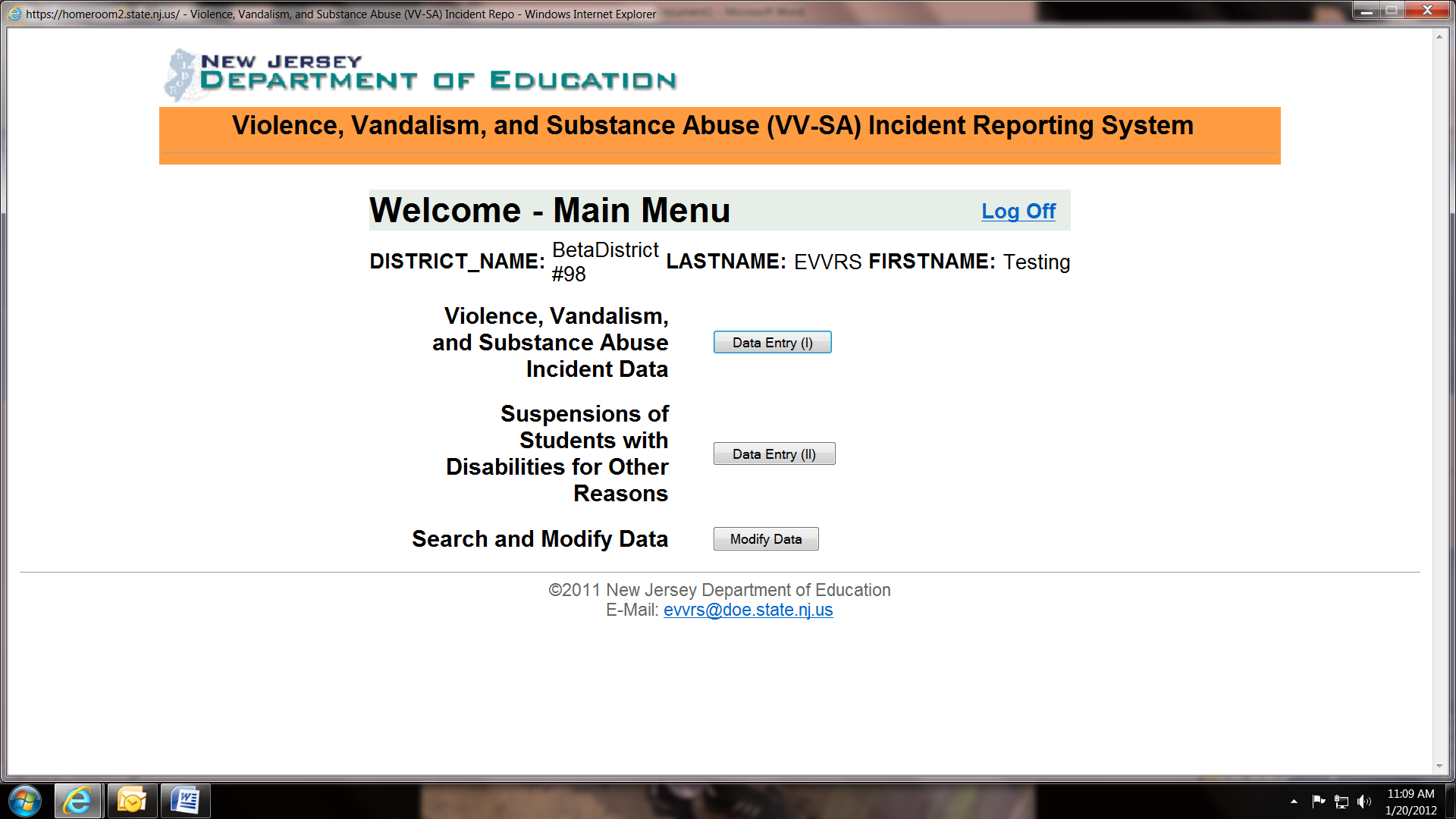 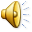 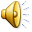 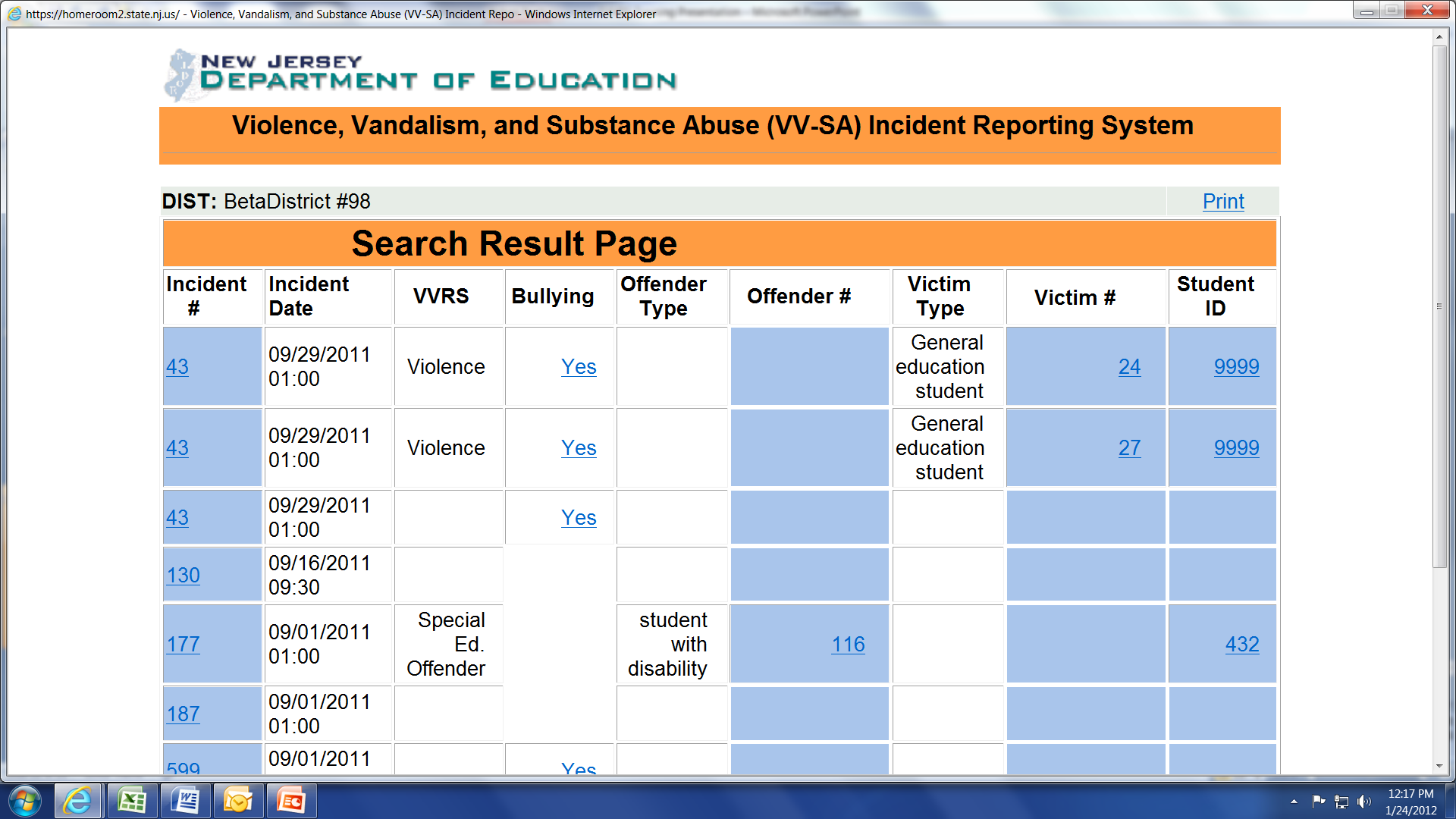 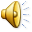 Deleting Incidents
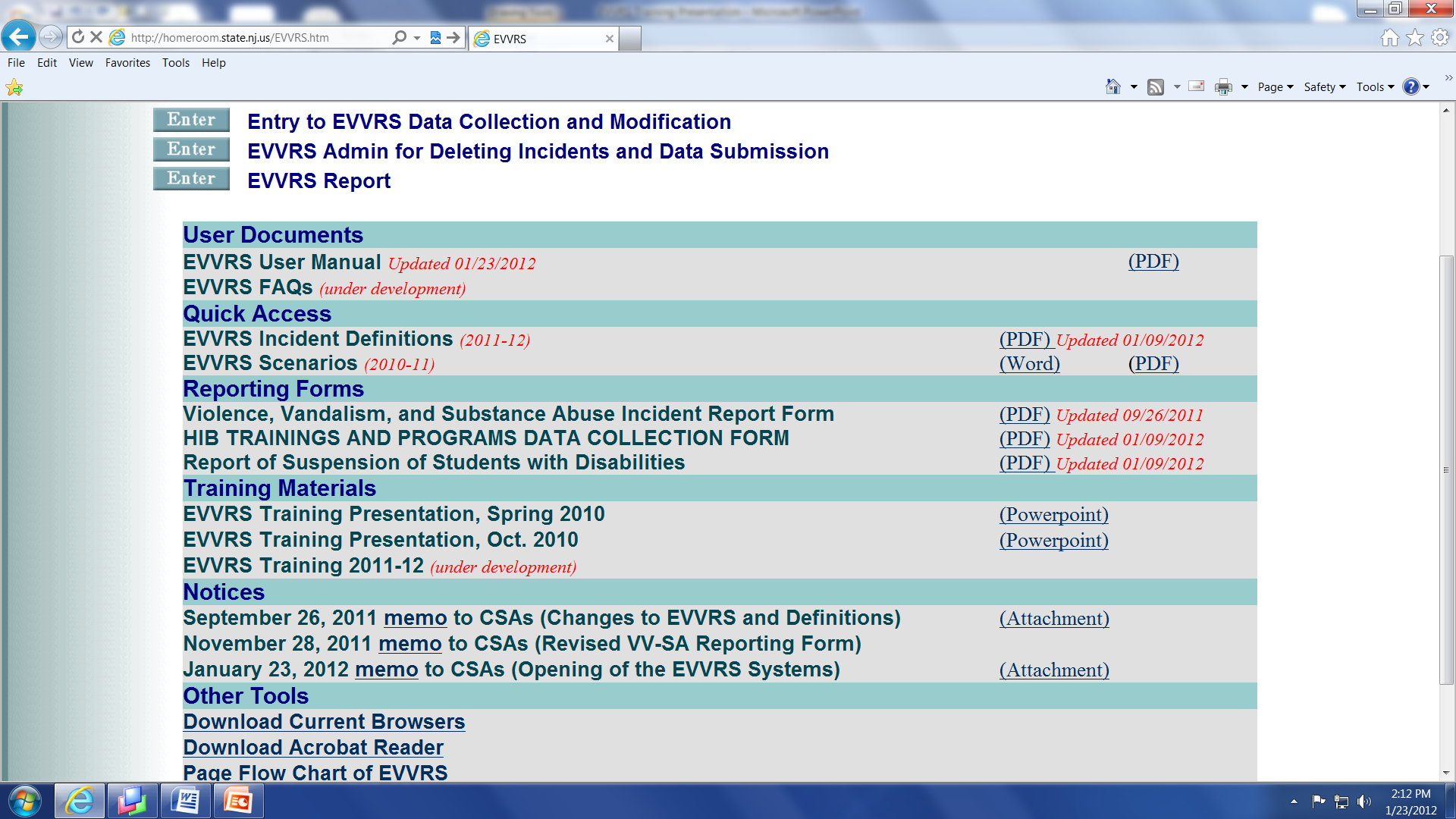 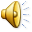 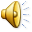 For login issues, please contact your district’s Web User Administrator.  Each district’s Web User Administrator (usually the Business Administrator) establishes school and district-level user accounts for administrative and support staff that need access to the EVVRS.
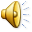 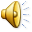 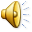 Report Period 1 Official Submission
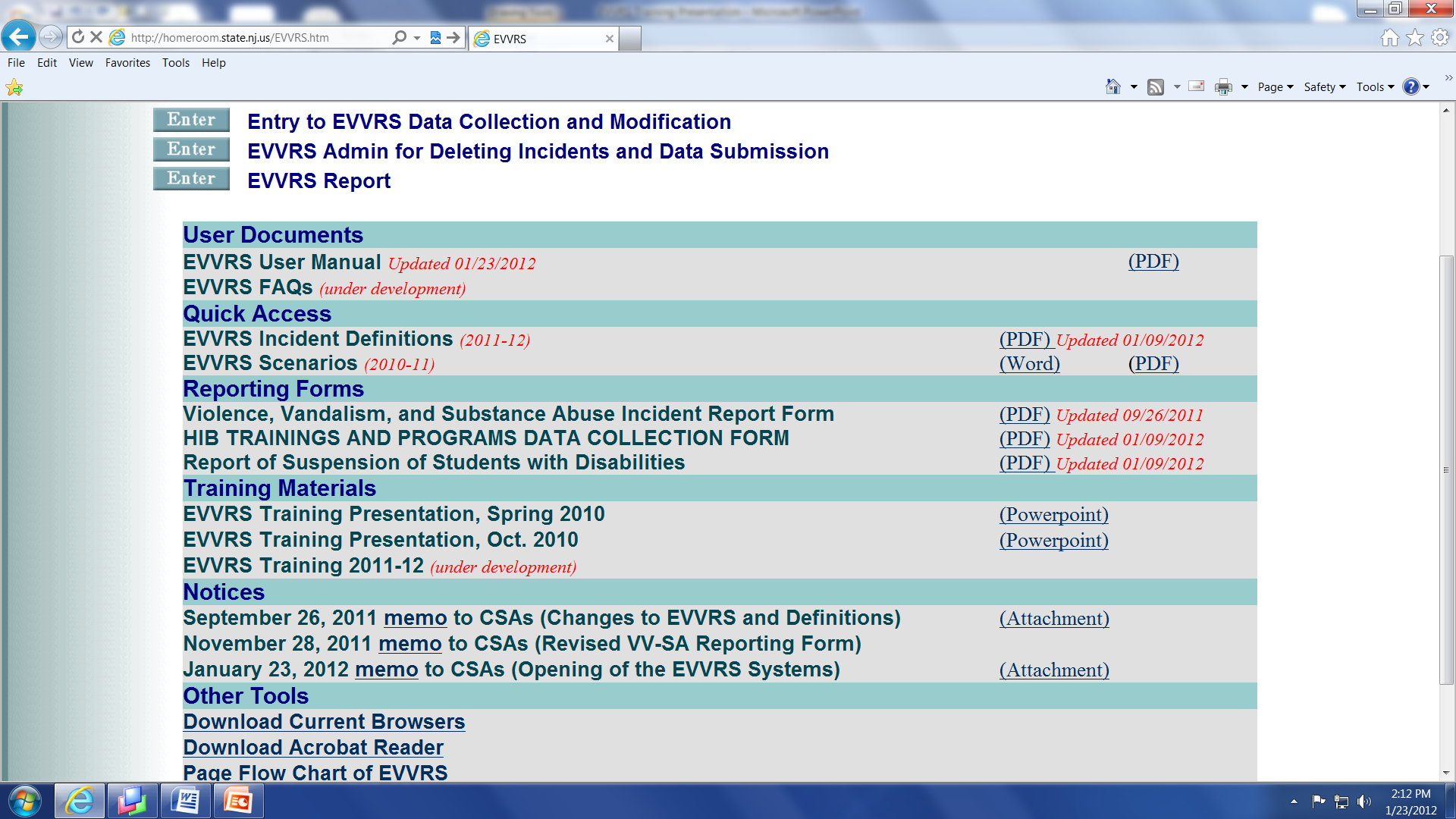 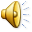 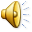 For login issues, please contact your district’s Web User Administrator.  Each district’s Web User Administrator (usually the Business Administrator) establishes school and district-level user accounts for administrative and support staff that need access to the EVVRS.
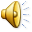 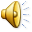 This step MUST be completed even if you have zero incidents to report!
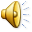 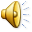 EVVRS Support Contact Information:

evvrs@doe.state.nj.us
(609) 292-5935
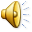